Economics
Ch 2
Economic Systems
http://www.youtube.com/watch?v=d8ivuSUfTg4

14 min  show after do lecture on different systems
Scarcity forces societies and nations to answer some hard economic questions.   Different economic systems have  evolved in response to the problem of  scarcity.

An economic system is the method used by a society to produce and distribute goods and services.

Which economic system a society employs depends on that society's goals and values.
Three Key Economic Questions:
Because economic resources are  limited, every society must answer three key economics questions.

What goods and services should be produced?

How should these goods and services by produced?

Who consumes these goods and services?
What goods and services should be  produced?

Each society must decide what to produce in order to satisfy its needs and wants.  In today's complex societies, it is often difficult to distinguish between needs and wants.

How much of our resources should we devote to national defense, education, public health and welfare, or consumer goods? 

 Which consumer goods should we produce?
How should goods and services be produced?


Although there are countless ways to create all of the things we want and need, all require land, labor, and capital.  
These factors of production can be combined in different ways. 
With today's mechanical farming equipment, farming is much more  efficient and takes less worker hours than hand tools.
Who consumes goods and services?

The answer to the question of distribution is determined by how societies choose to distribute income. 
 Factor payments are the income people receive for supplying factors of  production - land, labor, capital, or entrepreneurship.  Landowners receive rent, workers receive wages, and those who lend money to build factories or  buy machinery receive payments called interest.  Entrepreneurs earn profits if their enterprises succeed.

Profit=the amount of money a business receives in excess of its expenses.  SO… all $ coming in to business minus expenses = profit
The question of who gets to consume which goods and services lies at the very heart of the differences between economic systems today.  Each society  answers the question of distribution based on its unique combination of  social values and goals.
Different societies answer the three economic questions based on the  importance they attach to various economic goals.
Economic Efficiency
Because resources are always scarce -  that is, they always involve an  opportunity cost - most societies try to maximize what they can get for the resources they have to work with.  If a  society can accurately assess what to  produce, it increases its economic efficiency.
A manufacturer would be wasting  resources producing record albums if  people prefer to buy CDs.  Knowing the best way to produce a product cuts  waste, too.  
Of course, in the end, products need to reach consumers.  An economy that  can't deliver goods isn't efficient.
Economic Freedom
Most of us value the opportunity to  make our own choices.  How do you feel about laws that keep you from  earning an income?  What about laws  that forbid you to make certain purchases or possess certain items?  The economic systems of different nations allow different degrees of  economic freedoms.  In general, however, people all over the world face limitations on economic freedom.
Economic Security and Predictability
Most people don't like uncertainty.  We want to know that we can get milk and  bread every time we go to the grocery store, or that the gas pumps will be full  when we go to gas up our cares.  We want to feel confident that we will get  our paychecks every payday.  Ideally, economic systems reassure people that goods and services will be available when they need them and that they can count on receiving expected payments on time.
We also want to the security of knowing that help is available if were are elderly, poor, unemployed, or facing some other potential economic disadvantage.  Most  people feel that the government should provide some kind of safety net, or set of government programs  that protect people experiencing unfavorable economic conditions.  
These include injuries, layoffs, natural disasters, or severe shortages. (TEMP)
 
Most countries also believe in providing some sort of base income for retired persons to ensure that older people can support themselves after retirement.(Why would a retired person become angry if you call their Social Security check an entitlement payment like welfare)
Economic Equity
Each society must decide the best way to divide its economic pie.  What  constitutes a fair share?  Should everyone get the same, or should ones  consumption depend on how much one produces?  How much should society provide for those who are unable or unwilling to produce?
Many people believe in equal pay for equal work, but society does not value all jobs equally.  
Most lawyers earn more than most nurses. 
 Most computer programmers earn more than most truck drivers.  
Not everyone is able to work.  How should we provide for the ill and infirm?
Growth
A nation's economy must grow for a nation to improve its standard of living, or level of economic prosperity.   This is especially true if a country's  population is growing.  The economy also must grow to provide new jobs and  income for people.
Innovation plays a huge role in economic growth.  Innovations in technology increase the efficiency of production and usher in new goods and  services.  In you lifetime, you are witnessing innovations in computer and networking technology that are changing the ways people work, shop, conduct business, locate information,  and communicate.
A society may value goals in addition to those already described. Environmental protection, full employment, universal  medical care, and other important concerns may be among a nation's chief economic goals. 
All nations must prioritize their economic goals, or arrange them in order of importance.  No matter how a nation prioritized its goals, one fact remains:
Achieving any economic goal comes only with some kind of economic trade-off.
Four different economic systems have developed to address the three  key economic questions.  Each  system reflects a different  prioritization of economic goals.  It also reflects the values of the  societies in which these systems are  present.

Traditional Economies
Market Economies
Command Economies
Mixed Economies
Traditional Economies
A traditional economy relies on habit, custom, or ritual to decide what to  produce, how to produce it, and to whom to distribute it.  There is little room for innovation or change.  The traditional economic system revolves around the family.  Work tends to be  divided along gender lines.  Boys tend to take up the occupations of their fathers, while girls follow in the footsteps of their mothers.
In most cases, these communities lack modern conveniences and have a low standard of living.
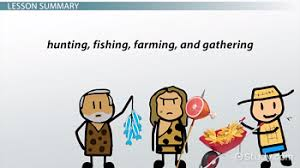 END of 2.1
Market Economies  (Free)
In a market economy, economic decisions are made by individuals and are based on exchange, or trade.  The choices made by individuals determine  what gets made and how, as well as who consumes the goods and services  produced. 
Market=any arrangement that allows buyers and sellers to exchange goods.
 Market economies are also called free markets, or capitalism.
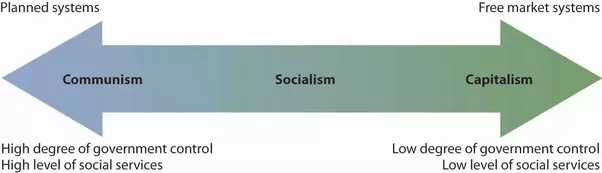 Free Market Economy

Economic systems that are based on voluntary exchanges in markets are  called free market economies.  In a free market economy, individuals and  businesses use markets to exchange  money and products.  In a free market  system, individuals and privately owned businesses own the factors of  production, make what they want, and buy what they want.

  In other words, individuals answer the three key economic questions of what to produce, how to produce it, and who consumes that which is produced.
Instead of being self-sufficient, each of us produces just one or a few products.   A nurse specializes in caring for the sick.  A marine mechanic specializes in  repairing machinery aboard crafts.  A baker specializes in making breads,  cakes, and cookies.

Specialization is the concentration of the productive efforts of individuals and  firms on a limited number of activities.

Specialization leads to efficient use of resources, including capital, land, and  labor.  It is easier to learn on task or a  few tasks very well than to learn them  all.
The players in the free market economy are households and firms.  A household is a person or group of people living in the same residence.  Households own the factors of production - land, labor, and capital.  Households are also the consumers of goods and services.

A business, or firm, is an organization that uses resources to produce a  product, which it then sells.  Firms transform "inputs," or factors of  production, into "outputs," or products.
A factor market is a market in which firms purchase the factors of production form households.

Firms purchase or rent land (natural  resources).  They hire workers, paying  them wages or salaries for their labor.   They also borrow money from  households to purchase capital, paying  households interest or profits in return.   Profit is the financial gain made in a  transaction.

The market in which households  purchase the goods and services that  firms produce is the product market.
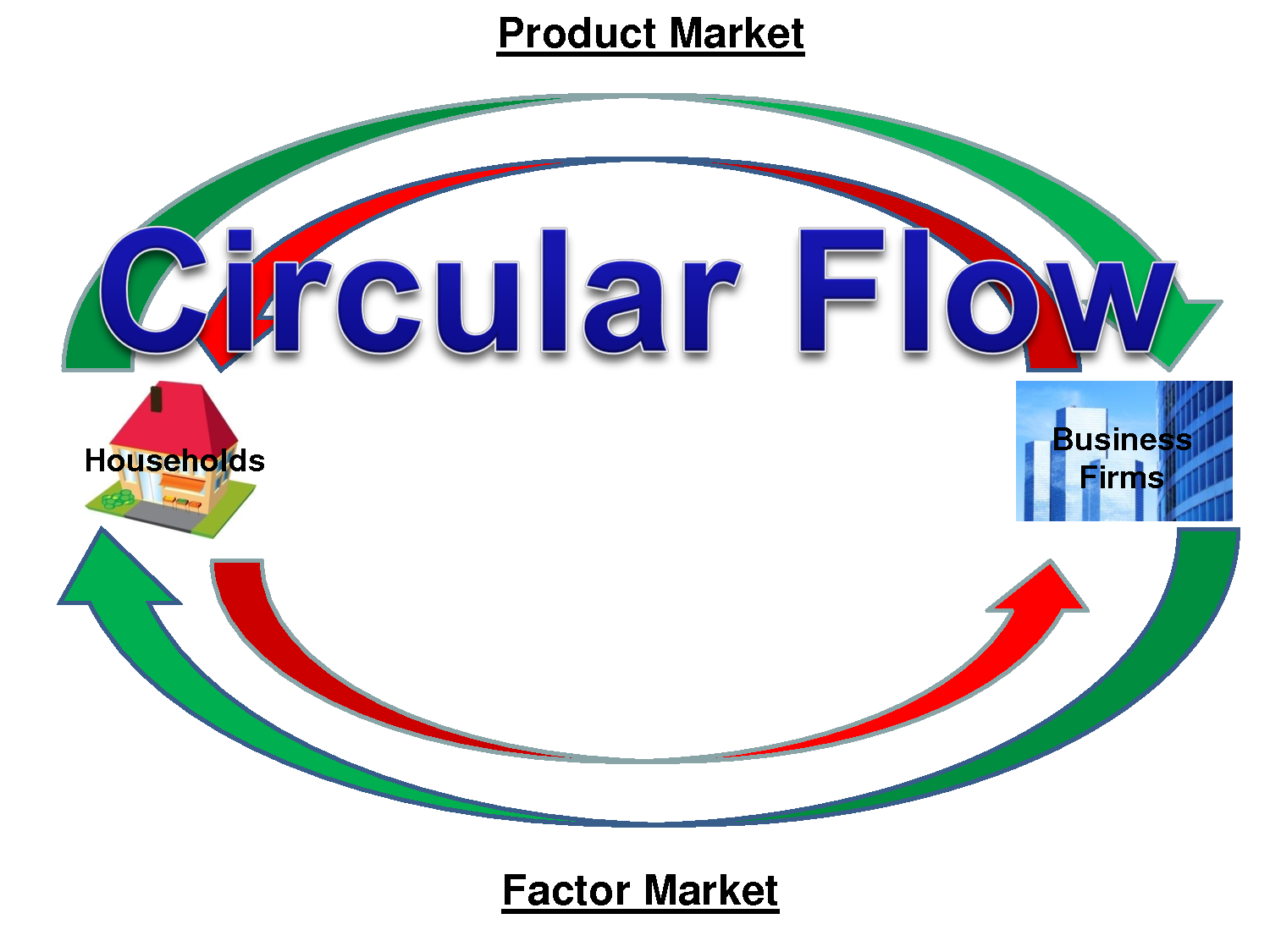 Buying and Selling

Because each of us specializes in producing just a few products, we need  markets to sell what we have and to buy what we want.  The typical person earns  an income (specializing at a particular job) and uses this income to buy the products that he or she wants to consume.  

If each person were self-sufficient, producing everything he or she wanted  to consume, there would be no need for markets.
According to Adam Smith, competition  and our own self-interest keep the  marketplace functioning.  Adam Smith was a Scottish social philosopher, who,  in 1776, published a book titled The Wealth of Nations, in which he  described how the market functions.
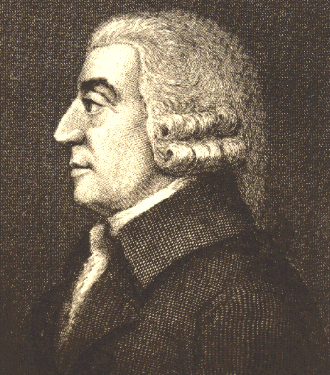 Smith observed that an economy is made up of countless individual  transactions.  In each transaction, the buyer and seller consider only their self- interest, or their own personal gain.  Self-interest, in other words, is the  motivating force in the free market.
Consumers (households), in pursuit of their self-interest, have the incentive to  look for lower prices.  An incentive is the hope of reward or the fear of  punishment that encourages a person to behave in a certain way.

Adam Smith observed that people respond predictably to both positive and  negative incentives.  As for consumers, we can predict that they will respond to  the positive incentive of lower prices.  This makes sense, because spending  less money on a good lowers the opportunity cost of the purchase.
Firms, meanwhile, seek to make  greater profits by increasing sales.   Let's take, for example, a boxer  manufacturer.  The manufacturer  produces and sells polka-dotted boxers  and striped boxers.  The striped boxers  are far outselling the polka-dotted boxers.  The manufacturer has the  incentive - from more potential sales and profits - to produce more striped boxers.

Other manufacturers, observing consumers' desire for striped boxers,  also have the incentive to sell striped boxers.  With all these manufacturers in the market, consumers have all the striped boxers they want.
Manufacturers also have a second incentive - to make the most profit in  selling striped boxers.  What keeps manufacturers' pursuit of profit from  causing prices to skyrocket?  

If one manufacturer begins charging  $30.00 for a striped boxers, another  manufacturer can come along and sell striped boxers for $25.00.  If the first  manufacturer wants to sell any more striped boxers, he or she had better  drop the selling price. 

Consumers, pursuing their self- interest, will buy the lower-priced boxer.  Economist call this struggle among producers for the dollars of consumers competition.

While self-interest is the motivating force behind the free market,  competition is the regulating force.
Self-interest and competition work together to regulate the marketplace.  

Self-interest spurs consumers to purchase certain goods and services  and firms to produce them.  Competition causes more production and moderates firms' quests for higher prices.  The overall result is that  consumers get the products they want at prices that closely  reflect the cost of producing them.  
 Adam Smith called this phenomenon "the invisible hand" of the marketplace.“

Non price competition- producers compete by offering higher quality goods or goods with different features at the same price.
Bling-your shirt has sparkles
Service-car pick up/drop off for service
Extras-free car wash for life
Advantages of a free market

Efficient response to changing market conditions  (production changes fast)
Variety of goods and services
Freedom of choice for consumers and producers
Growth and innovation
Competition and the pursuit of self- interest serve the public interest.  The  free market, on its own, meets many  economic goals.

1.  Economic efficiency:  Because its is  self-regulating, a free market economy  responds efficiently to rapidly changing  conditions.  Producers make only what  consumers want, when they want it, and  generally at prices they are willing to  pay.
2.  Economic Freedom:  Free market  economies have the highest degree of  economic freedom of any system.  This  includes the freedom of workers to  work where they want, of firms to  produce what they want, and of  individuals to consume what they want.
3.  Economic growth:  Because  competition encourages innovation,  free markets encourage growth.   Entrepreneurs are always seeking  profitable opportunities, contributing  new ideas and innovations.
4.  Additional goals:  Free markets  offer a wider variety of goods and  services than any other system,  because producers have incentives to  meet consumers' desires.  consumers,  in essence, decide what gets produced.   This is called consumer sovereignty.

Despite its advantages, no pure market  economy exists on any meaningful  scale.  The same features that make  free markets attractive also represent  the weaknesses of the free market. 

 The goals of economic equity and  economic security are difficult to  achieve in a pure market system.
End of 2.2
Command Economies

In a centrally planned economy, the  central government alone decides how to answer all three key economic questions.  Centrally planned economies  are sometimes called command economies, because a central authority  is in command of the economy.
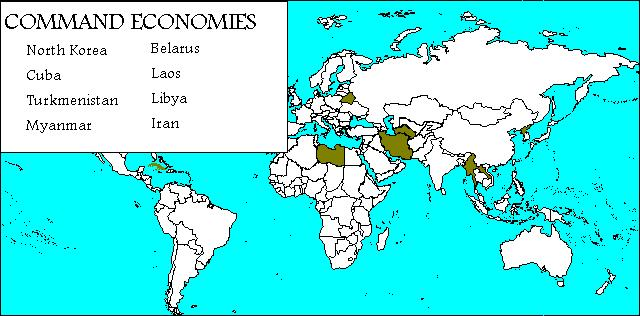 Centrally Planned  Economies
Centrally planned economies operate in direct contrast to free market systems. 

 Centrally planned economies oppose private property, free market  pricing, competition, and consumer choice.

The government will tell you the firms (factory's) what color boxers to  produce, so in essence they are telling you what color you will wear.
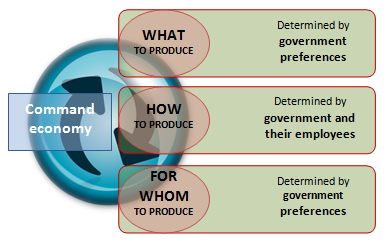 In a centrally planned economy, the central government, rather than individual producers and consumers in markets, answers the key economic questions of production and consumption. 

 A central bureaucracy makes all the decisions about what items to produce,  how to produce them, and who gets them.

After collecting information, bureaucrats tell each firm what and how much to produce.  It is up to the bureaucrats to ensure that each firm has enough raw materials and workers to meet its production goals.
In a centrally planned economy, the government owns both land and capital.   In a sense it owns labor, too, by controlling where individuals work and what wages they are paid.  

The government decides what to produce, how much to produce, and how much to charge.  

Each year, the government directs workers to produce a certain number of  trucks, no many yards of cotton fabric, a certain amount of glass, and so on.

Farmers are told what to plant, how to plant and where to send their crops. 

The free market forces of self-interest and competition are absent from the  system.
In a centrally planned economy, decisions on what to produce and how much to produce are not determined by consumers.  Chances are that many citizens living under this economy would still need sweaters.  

This lack of consumer voice in production and distribution shows that under centrally planned economies, consumers do not have consumer sovereignty.
The words most often associated with centrally planned economies are  socialism and communism.
Socialism is a social and political philosophy based on the belief that  democratic means should be used to distribute wealth evenly throughout a  society.

Real equality, socialists argue, can only exist when political equality is coupled  with economic equality.  Economic equality is possible only if the public  controls the centers of economic power.  Although socialist nations may be  democracies, socialism requires a high degree of central planning to achieve  economic equality.
Consumers often had difficulty getting  goods, too.  They wasted countless  house waiting in line to purchase goods  and services.  Luxuries such as meat  were made affordable by government  price setting, but they were rarely  available.
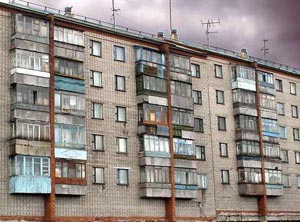 Housing shortages forced people to live  in crowded and poorly constructed  apartments.  Because of the long  waiting list for apartments, it was not  unusual to find a family living in just  two rooms.
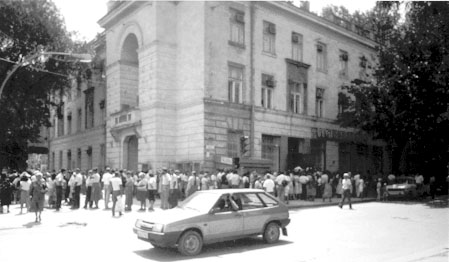 Bread Line
Problems of Centrally Planned  Economies
Central planning can be used to jump  start selected industries and guarantee  jobs and income.  But, other side of the  coin is poor quality, serious shortages of  non-priority goods and services, and  diminishing production.
Perhaps the greatest disadvantage of  centrally planned economies is that their  performance almost always falls short of  the ideals upon which the system is  built.  In addition, such systems  generally cannot meet consumers' needs  or wants.  
Since the government owns all  production factors, workers lack any  incentive to work hard.  These systems  also do not reward innovation, actively  discouraging any kind of change.
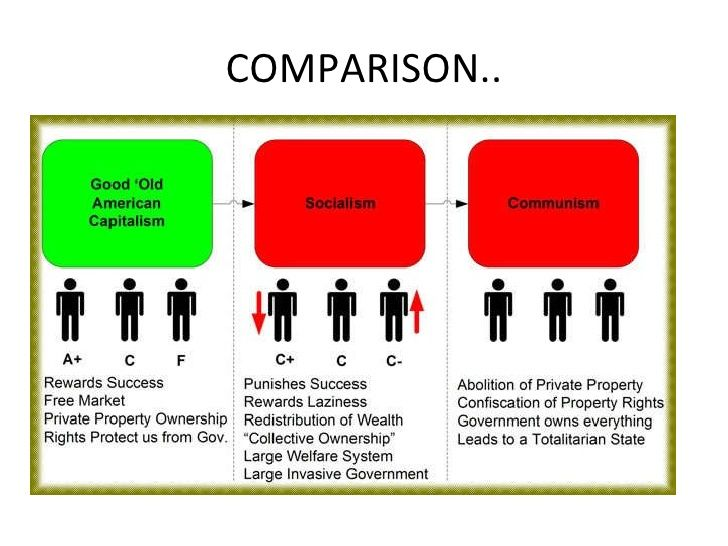 In socialist countries the government  often owns major industries, such as  utilities.  Socialism, exists to varying  degrees in different nations throughout  the world.
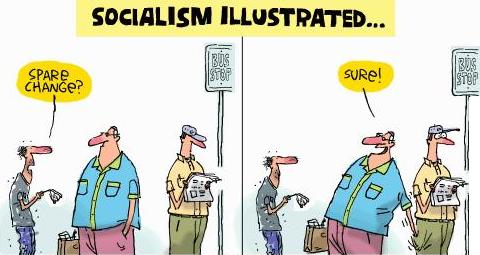 Communism is a political system that  arose out of the philosophy of  socialism.  Communism is  characterized by a centrally planned  economy with all economic and  political power resting in the hands of  the central government.
Unlike socialist, however, communist  believed that a socialist society can only  come after a violent revolution.  while  socialist economies can still allow for  democracy, communist governments are  authoritarian.

  Authoritarian governments exact strict obedience from their citizens and  do not allow individual freedom of judgment and action.  Throughout  history, communist nations have been dominated by a single political party or  dictator.  

The former Soviet Union was a communist nation that provides us with  a good case study of how a centrally planned economy works- and doesn't  work.
it is illegal for workers to exhibit entrepreneurial behavior and start their own businesses.
End of 2.3
Mixed Economies

Most modern economies are mixed  economies - market-based economic  systems in which government plays a  limited role.  
A market is an arrangement that allows  buyers and sellers to exchange things.   Markets exist because no one is self- sufficient.  In other words, none of us  produces all we require to satisfy our  needs and wants.
Markets allow us to exchange the things  we have for the things we want.
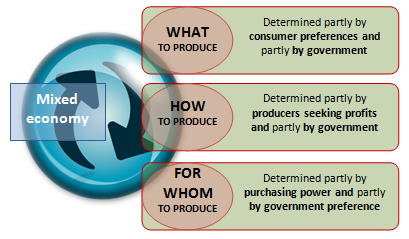 Mixed Economies
You cannot find today any economic  system that relies exclusively on central  planning or the individual initiative of  the free market.  Instead, most  economies are a mixture of economic  systems. 
No single economic system has all the  answers.  Centrally planned economies  are cumbersome, do not adequately  meet consumer needs, and limit  freedom.  Traditional economies have  little potential for growth or change.   Even market economies, with all of  their advantages, have certain  drawbacks.
Adam Smith and other early free market  philosophers believed that, left to its  won devices, the free market system  would provide the greatest benefit for  consumers and raise the standard of  living.  They preached laissez faire, the  doctrine that government generally  should not intervene in the market  place.  
Even Smith acknowledged, however,  the need for a certain limited degree of  government intervention in the  economy.
As market economies have evolved  since Smith's time, government  intervention has become greater because  some needs and wants of modern  society are difficult to answer in the marketplace.  How well, for example,  could the marketplace provide for national defense or for roads and  highway systems?  Also the government thru the 5th and 14th Amendment protects our life, liberty and property.
Some needs that markets could meet fall to governments so that all members of  society could participate.  Education is one example.
Governments create laws protecting  property rights and enforcing contracts.   There would be little incentive to  develop new products without property  rights or patent laws (laws that give the  inventor of a new product the exclusive  right to sell it for a certain period of  time).  
Without laws insisting on competition,  many people fear that some firms would  dominate others in their industry and be  able to charge consumers any price.
Like when a company has a monopoly.
The United States has a free enterprise  economy.  Still, the government  intervenes to keep order, provide vital  services, and to promote the general  welfare.  Some people argue for more  governmental services, while others say  that the government already intervenes  too much in the economy.   Nevertheless, the United States enjoys a  high level of economic freedom.
United States protects private property.   The marketplace operates with a low  level of government regulation.
The  foundation of the United States economy is the free market.  An  economic system characterized by private or corporate ownership of capital  goods is called free enterprise.
In a free enterprise system investments are determined in a free market by  private decision rather than by state control.
Benefits:
Opportunity- land of opportunity-anyone from any background can achieve success.
Incentives- positive or negative
Profit Motive- drives individuals/businesses to make the best decisions.
Competition- regulate the market
Legal equality- same legal rights
Private Property Rights- 
Economic Freedom- free contract
Continuum of Mixed Economies
Centrally Planned
Free Market
Mexico
France
Iran
United Kingdom
Hong Kong
China
South Africa
Canada
Singapore
North Korea
Cuba
Russia
Poland
Japan
United States